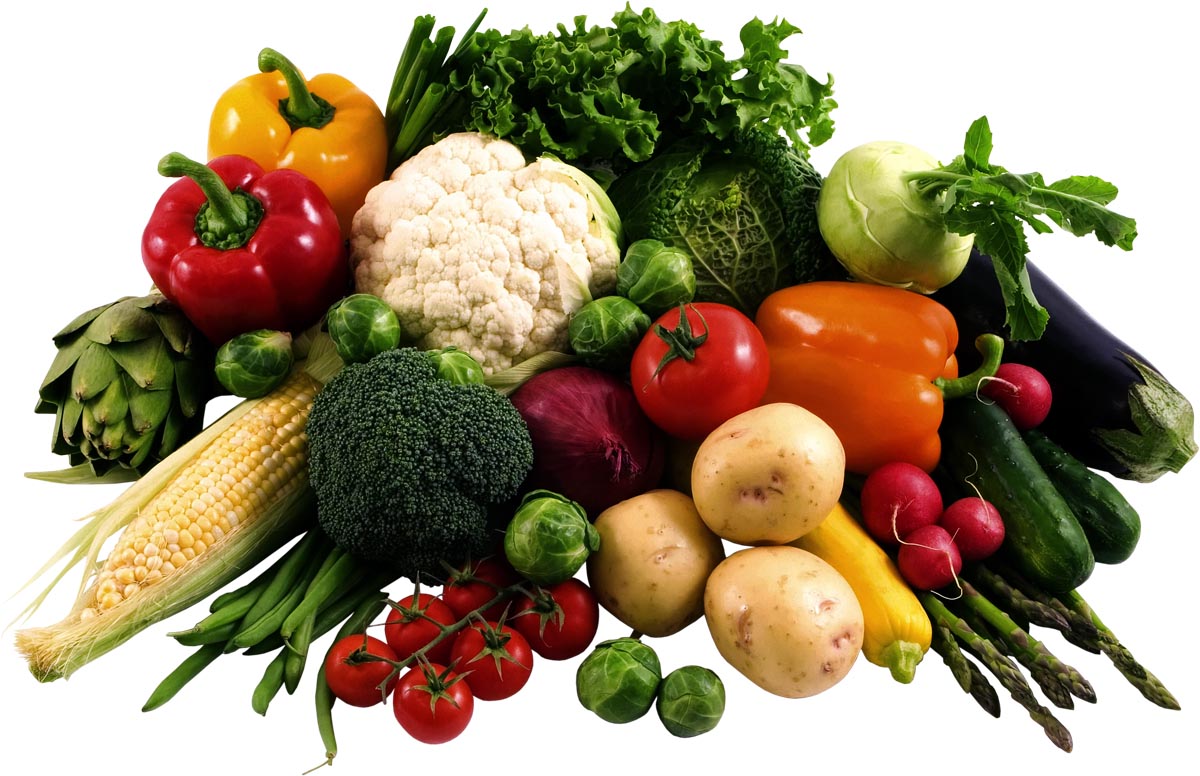 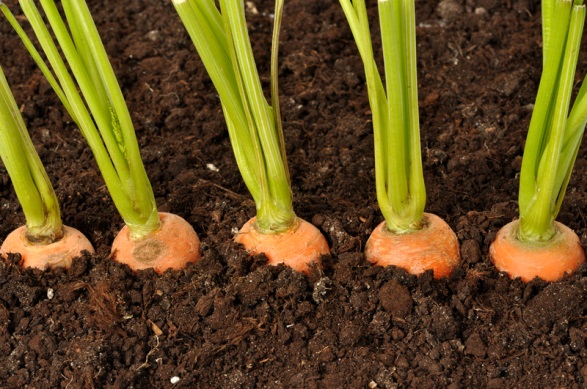 Что морковь весьма полезна,Это всем давно известно.Прячется в земле плутовка,Очень вкусная морковка.
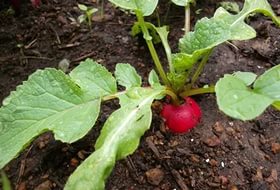 Вот нарядная редиска,Но сидит она не близко.Виден лишь зеленый хвостик,Приходи, редиска, в гости.
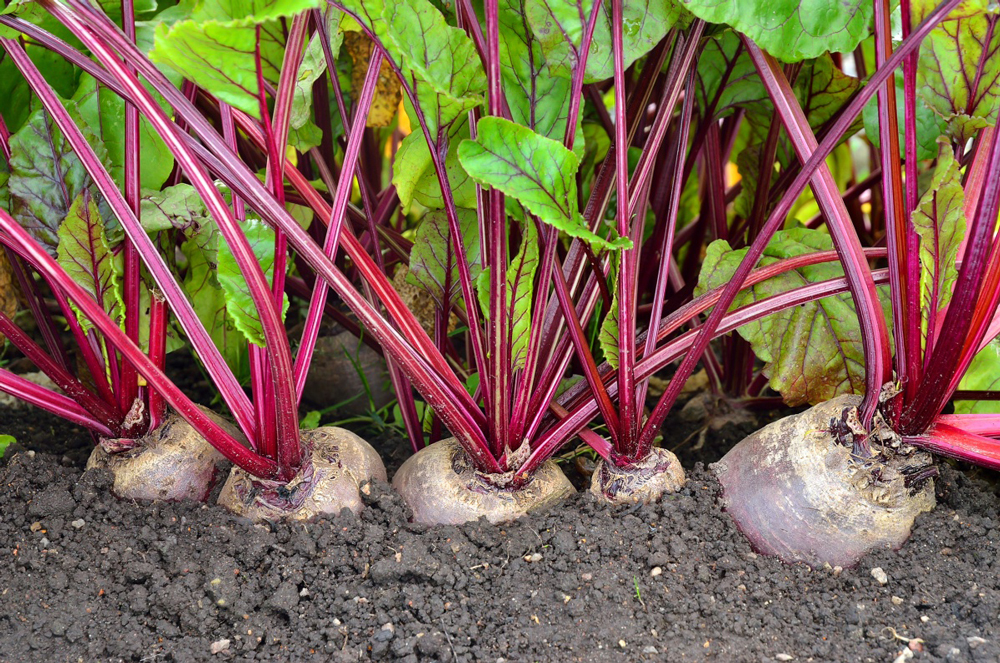 В любом виде, в разных блюдахОн покажет свою удаль -Не капризный корнеплод,Пусть на радость нам растет.
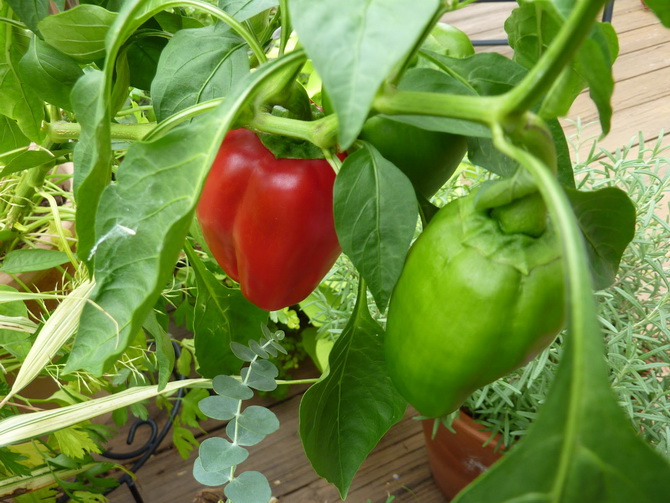 Перец овощ разноцветныйОн зеленый, желтый, красныйИ оранжевого цвета,И размеров, формы разной.Что подходит – выбирайИ на завтрак собирай.
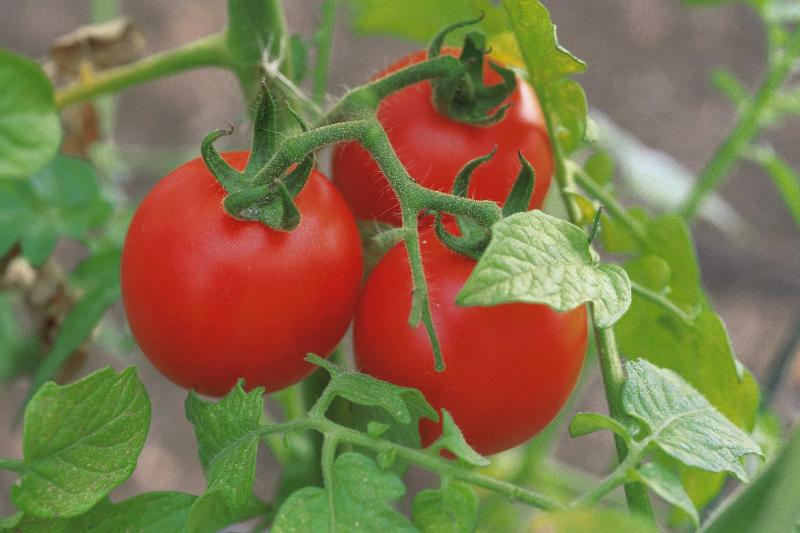 Блеск на кожице атласной. Стоп! На грядке – светофор! Это светит ярко-красный Сочный спелый  помидор!
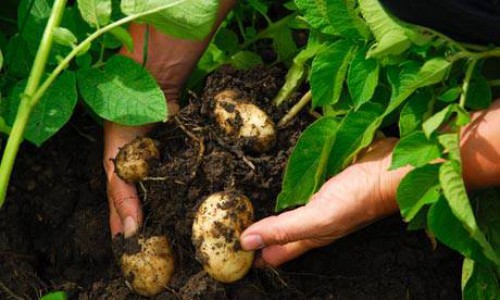 Без картошки не прожитьЗнают это даже дети,Ведь она вкусней спагетти,Долго в погребе лежит.
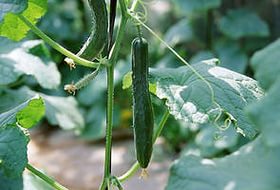 Огурец растёт на грядке,Он играет с нами в пряткиКак же нам его найти?Средь такой большой листвы.
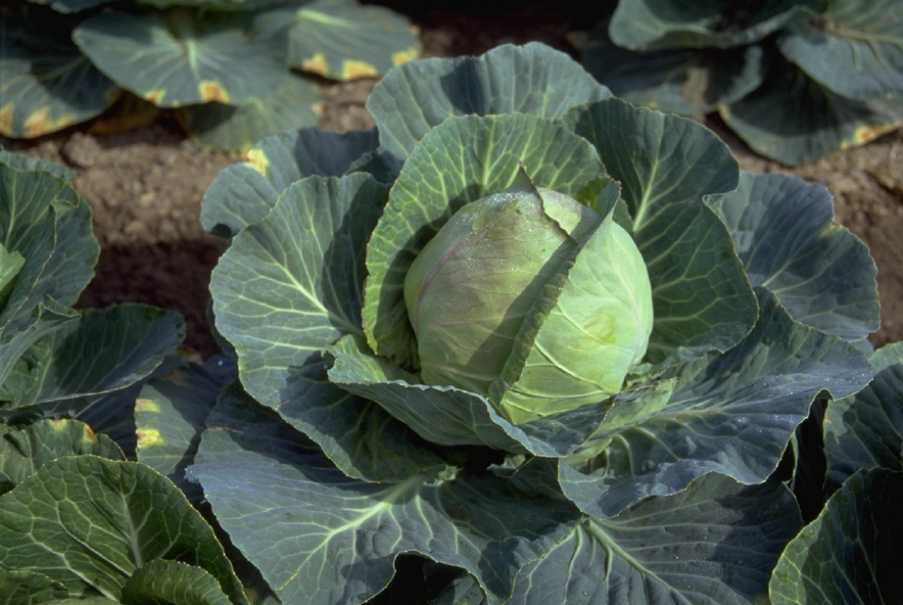 Глянь, капуста в огородеРазодета вся по моде!Сто нарядов, это слишком!Под листами – кочерыжка!
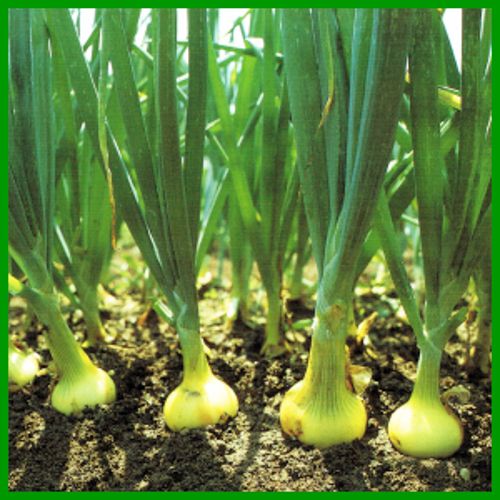 Вверх зелёная стрелаПрямо в луке проросла,Лук не даст лететь стреле –Бородой прирос к земле.